The comparison of the calculation results of the Touschek lifetime of ESRF
加速器中心物理组
付泓瑾
目的
今年春季导出的新公式和计算程序的结果与去年的计算程序显著不同，Touschek寿命更长，极化引起的Touschek寿命的相对变化更小。
通过比较参考文献对ESRF的托歇克寿命计算结果和自己的计算结果来检查去年采用的Tousheck寿命和计算程序的可靠性。
文献的计算结果
参考文献：
1.Nicola Carmignani, Touschek lifetime Study and Optimization of the European Synchrotron Radiation Facility  Present and Upgradde lattice, Doctorate thesis, 2013
2. N.Carmignani, Modeling and Measurements of Spin Depolarization, Proceedings of IPAC2015
3. B.Nash ,Touschek lifetime and momentum acceptance measurements for ESRF, Proceedings of IPAC2011

主要参考文献1
参考文献3：
     区域1的动量接受度是rf接受，区域2的动量接受度是动力学接受度。
     当腔压为8MeV时，托歇克寿命大于12h，接近13h
     没有直接给出上述托歇克曲线使用的填充方式和束团尺寸
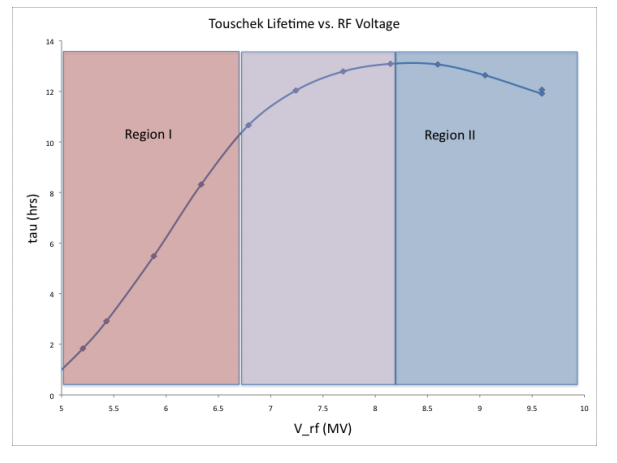 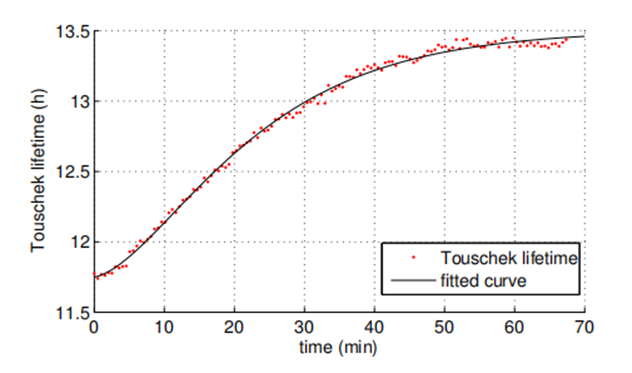 参考文献1：   实际上文献2参考了文献1的内容。
   首先给出了ESRF多束团工作模式的参数
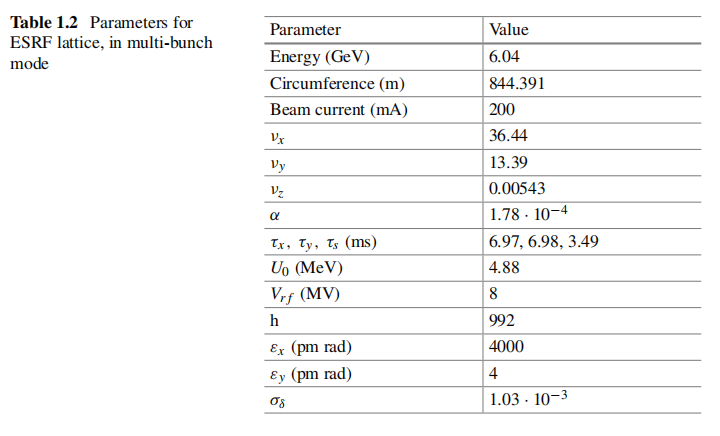 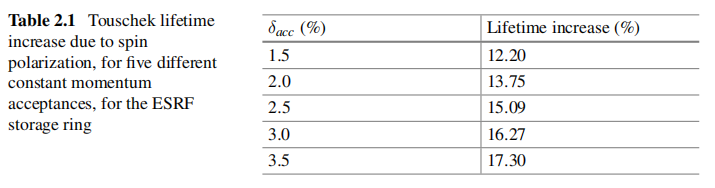 束长随单束团流强的变化：
  单束团2mA,  6MV的束团长度约9mm， 8MV的束团长度约11.5mm
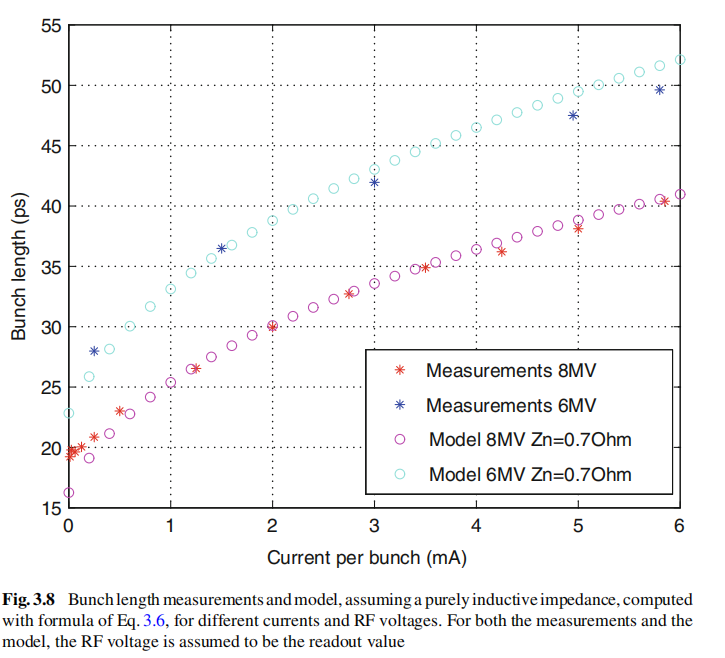 去年旧程序的计算结果
去年是基于Le Duff公式编写的程序，参数和结果如下
输入参数表
输出结果表
今年新公式的计算结果
采用的参数和前面相同：



对应的计算结果：
BEPC-Ⅱ自旋共振强度和响应函数